Service Blue Print
Student aan het woord
Dave Caljouw
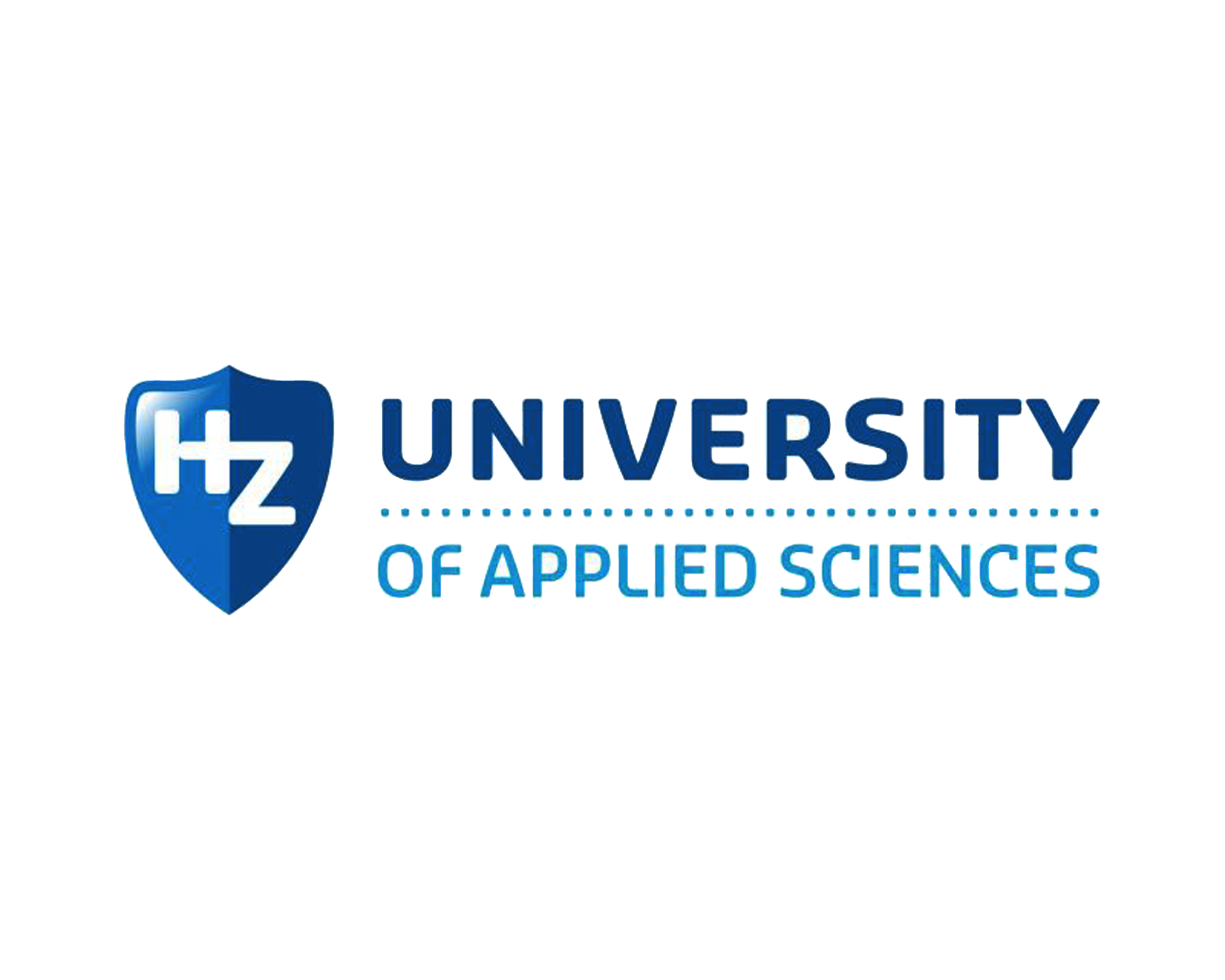 [Speaker Notes: Opening]
‘’Karakter zonder kennis heeft meer succes als kennis zonder karakter’’
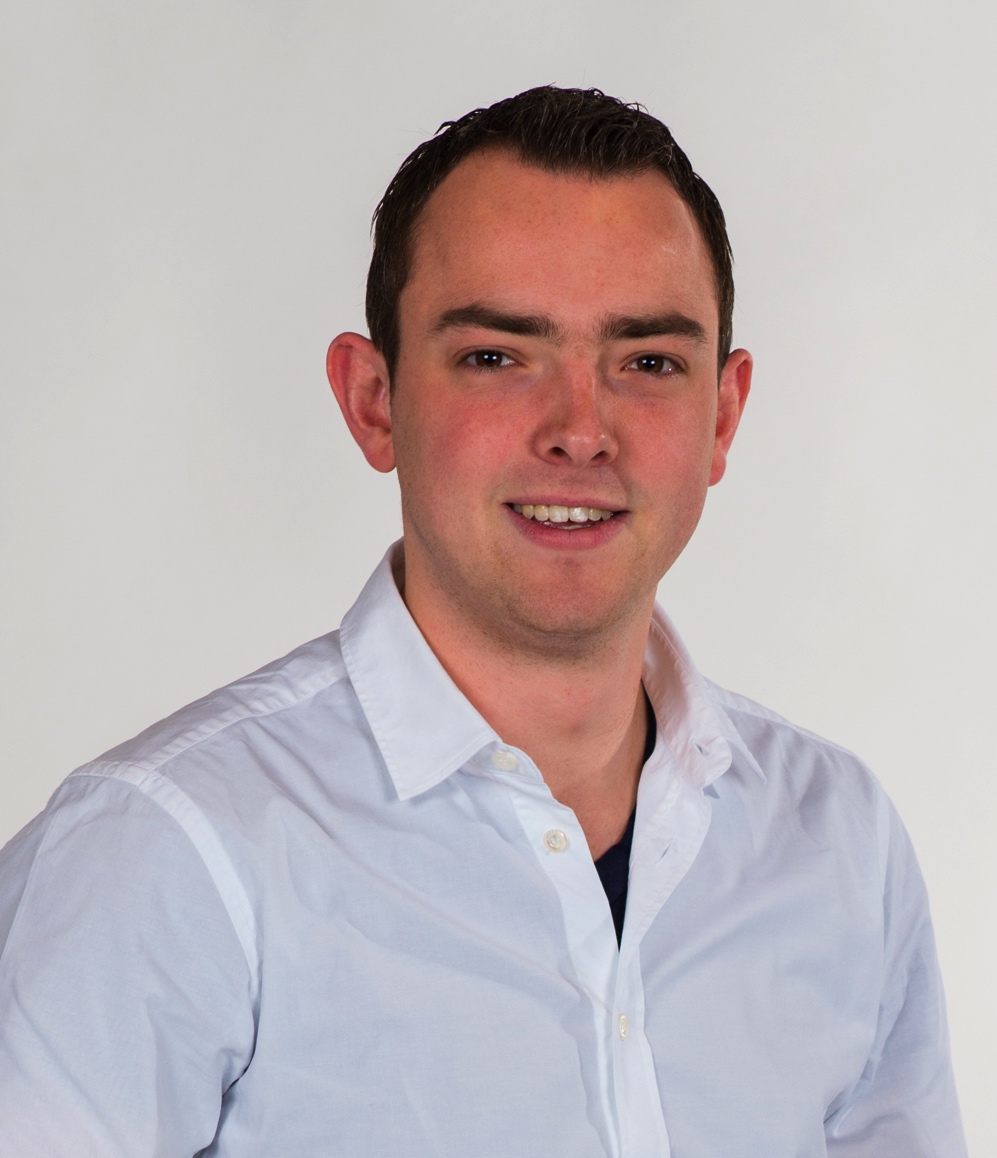 Dave Caljouw (Arnemuiden) 

24 jaar 

3de jaar(s) commercieel economie student

Roompot vakanties

Schoolcarrière  

Minor Oostenrijk – Kufstein (Tirol)

Muziek – Sport
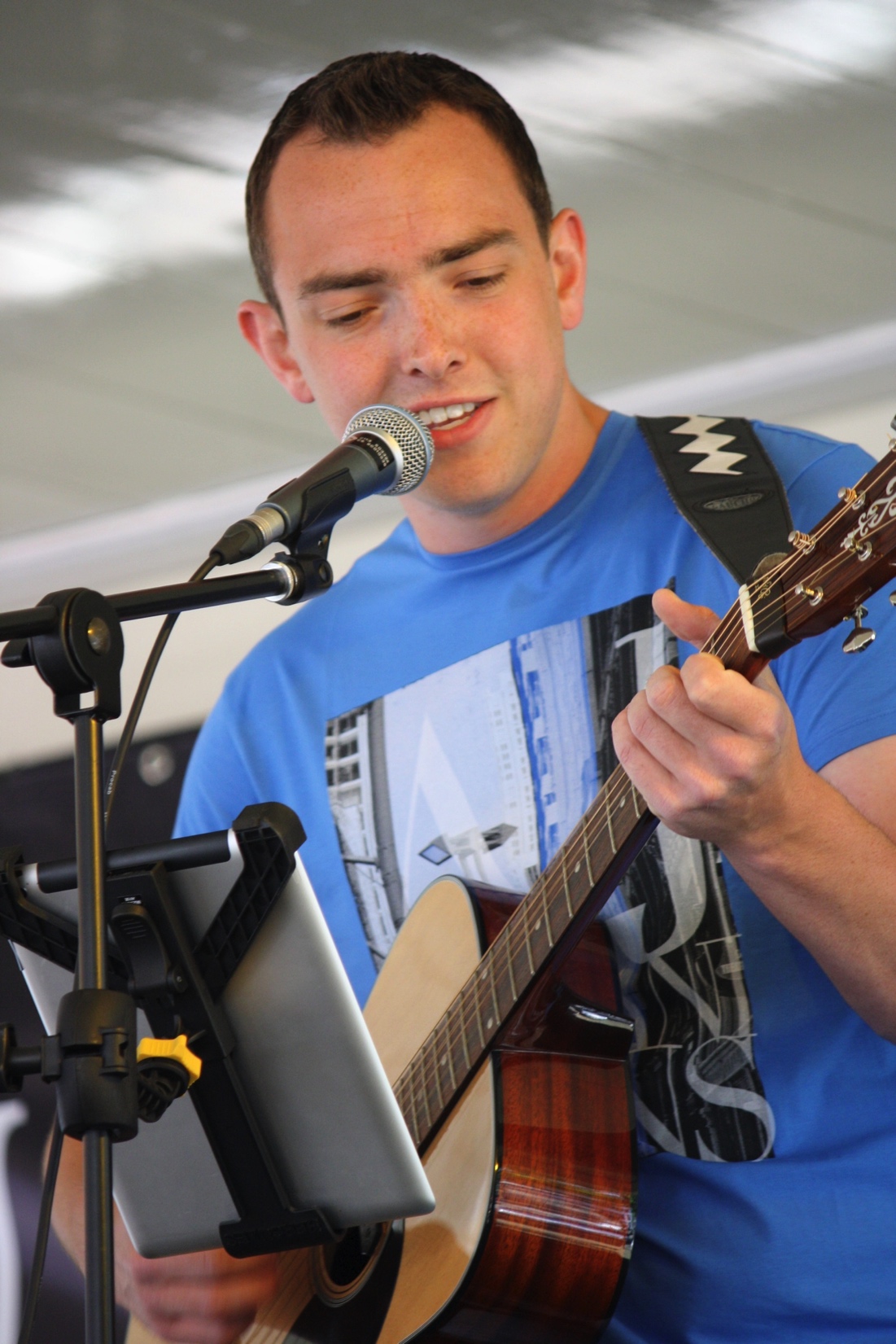 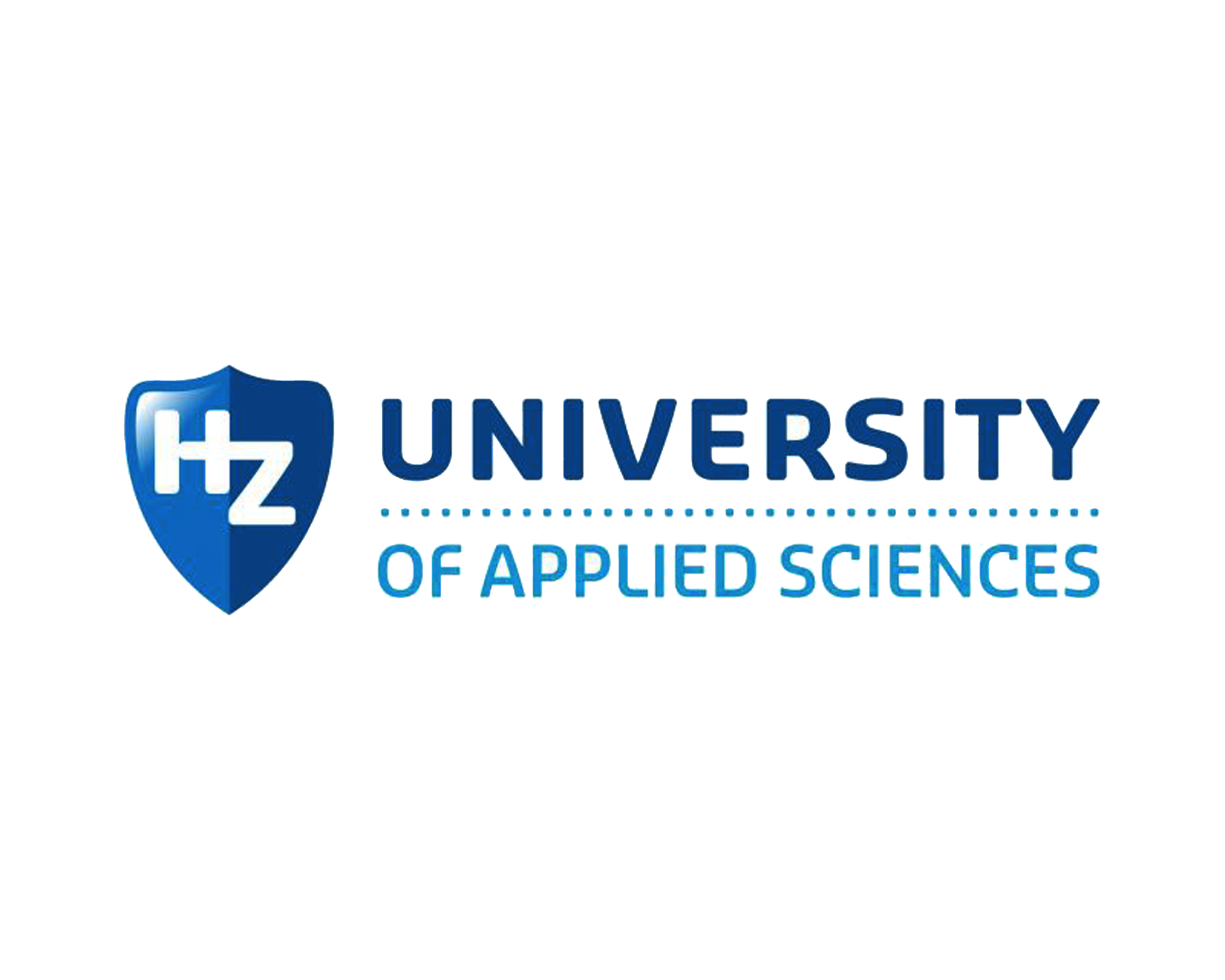 2
[Speaker Notes: Voorstellen – School carrière  - Minor oostenrijk – Naast student]
Aandachtspunten
Service Marketing Course 
 Opdracht 
 Toekomst
 Toepasbaarheid
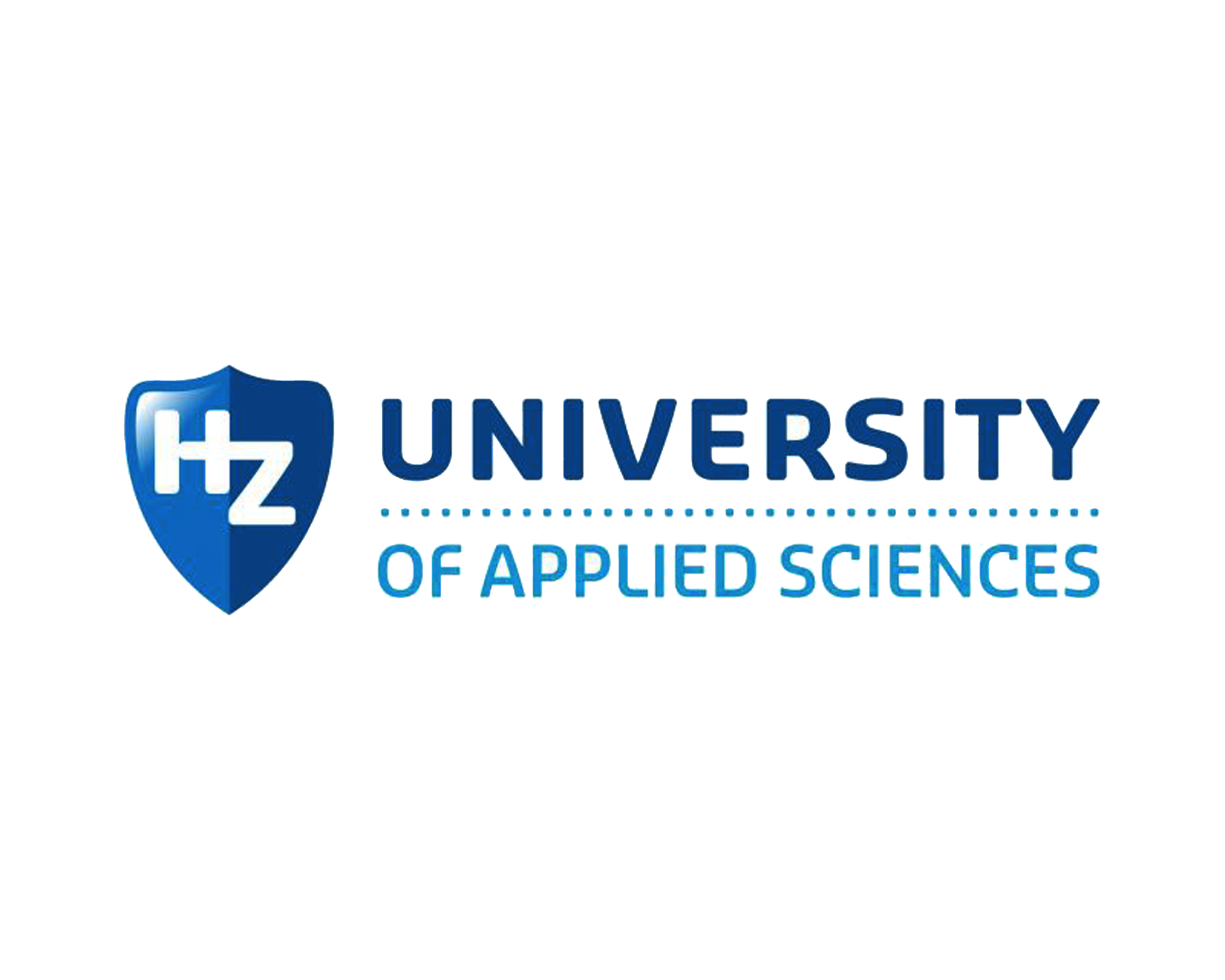 3
[Speaker Notes: Onderwerpen – Meenemen naar de momenten – Gedachtegang vanuit student / mij]
Service Marketing Course
Theoretische achtergrond 
 Flower of service 
 Service Blue Print 
 Diensten 
 Klant / Relatie 
 Customer Engagement
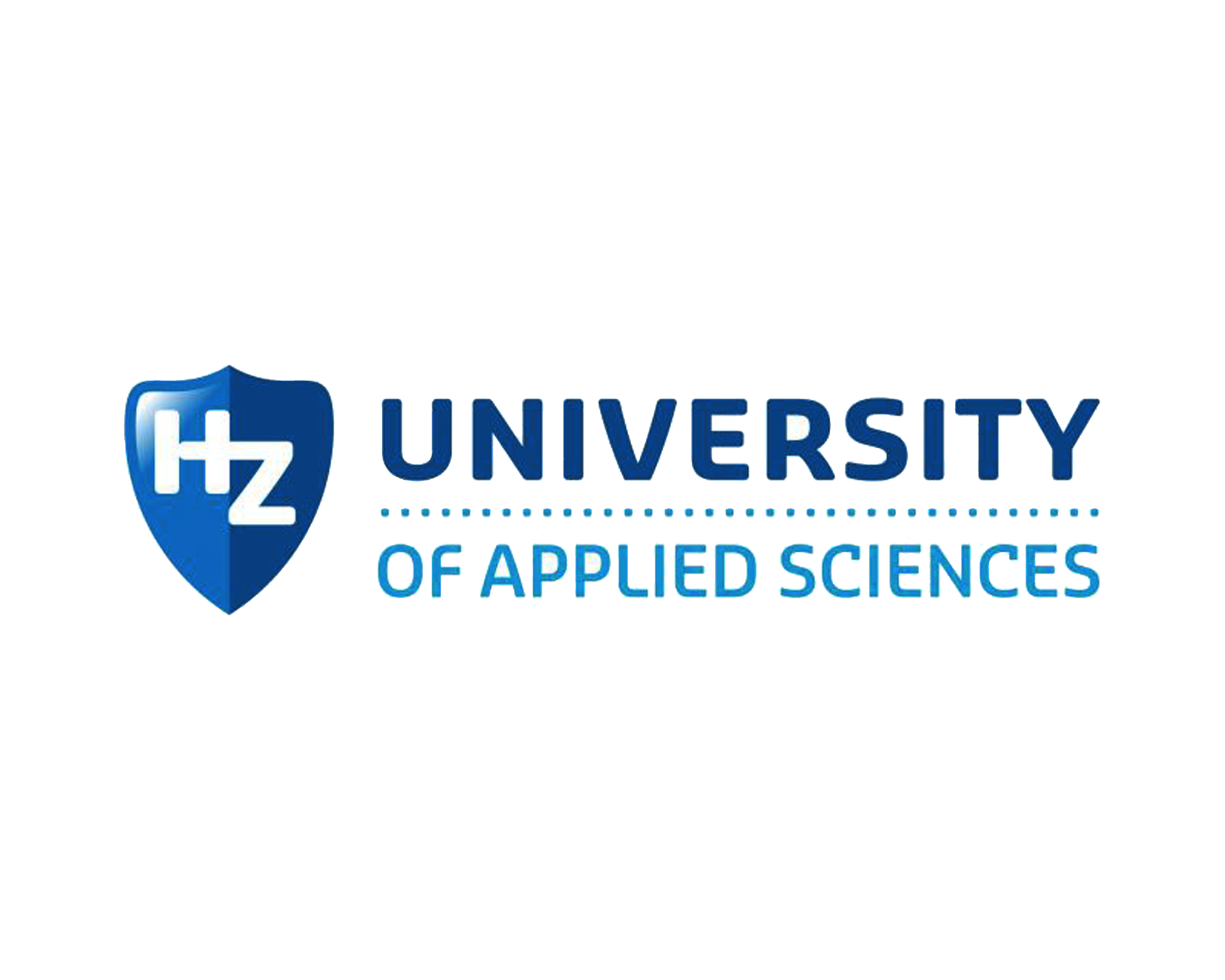 4
[Speaker Notes: 2 onderdelen van de course – theorie / opdracht – Flower of service model]
Flower of Service
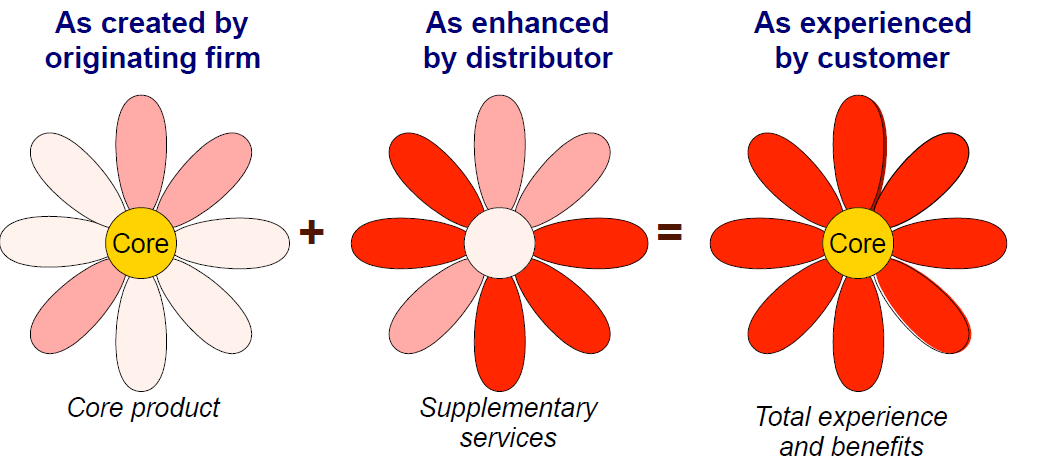 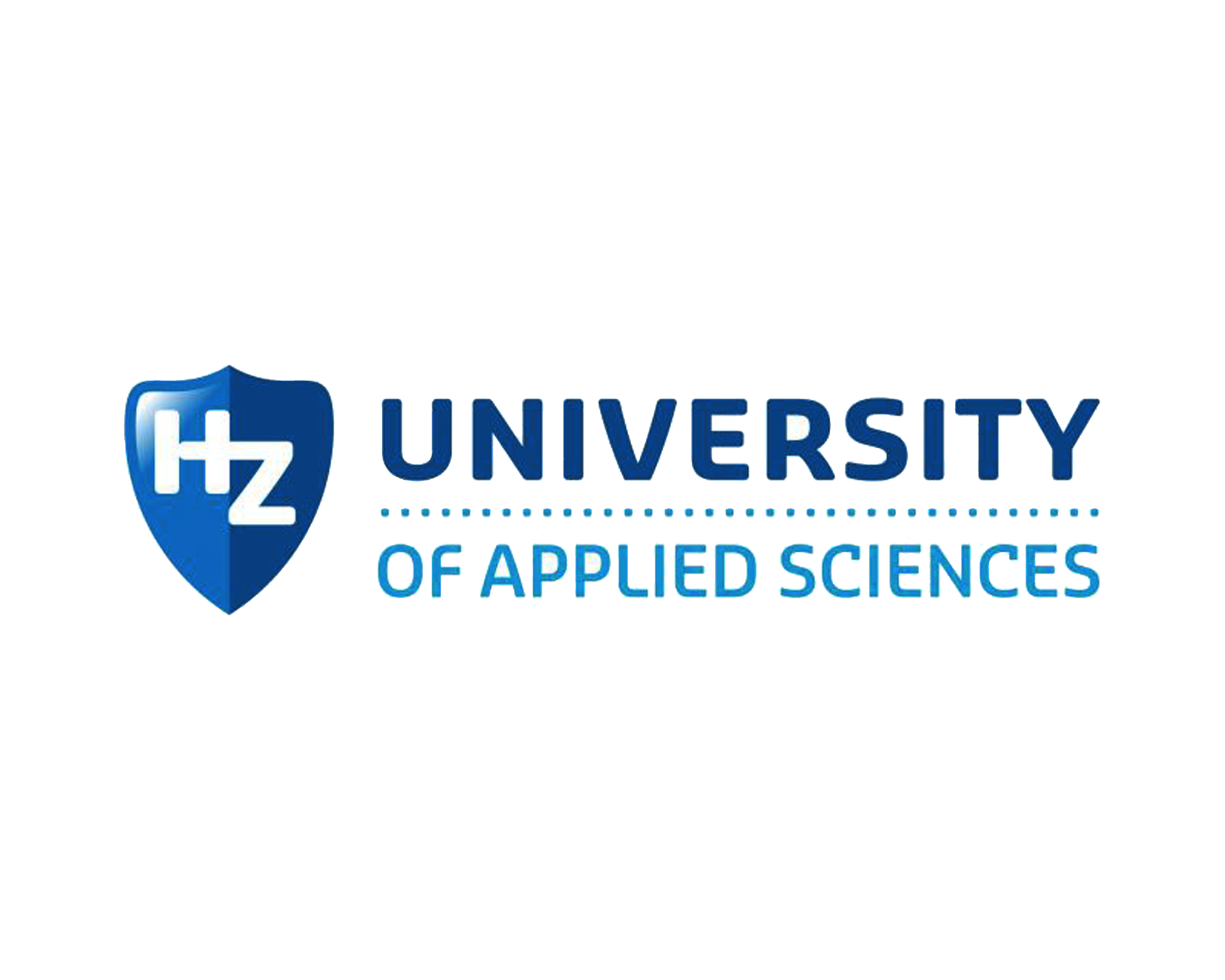 5
[Speaker Notes: Duidelijk overzicht van dienstverlening]
Service Marketing Course
Theoretische achtergrond 
 Flower of service 
 Service Blue Print 
 Diensten
 Gemak 
 Klant / Relatie 
 Customer Engagement
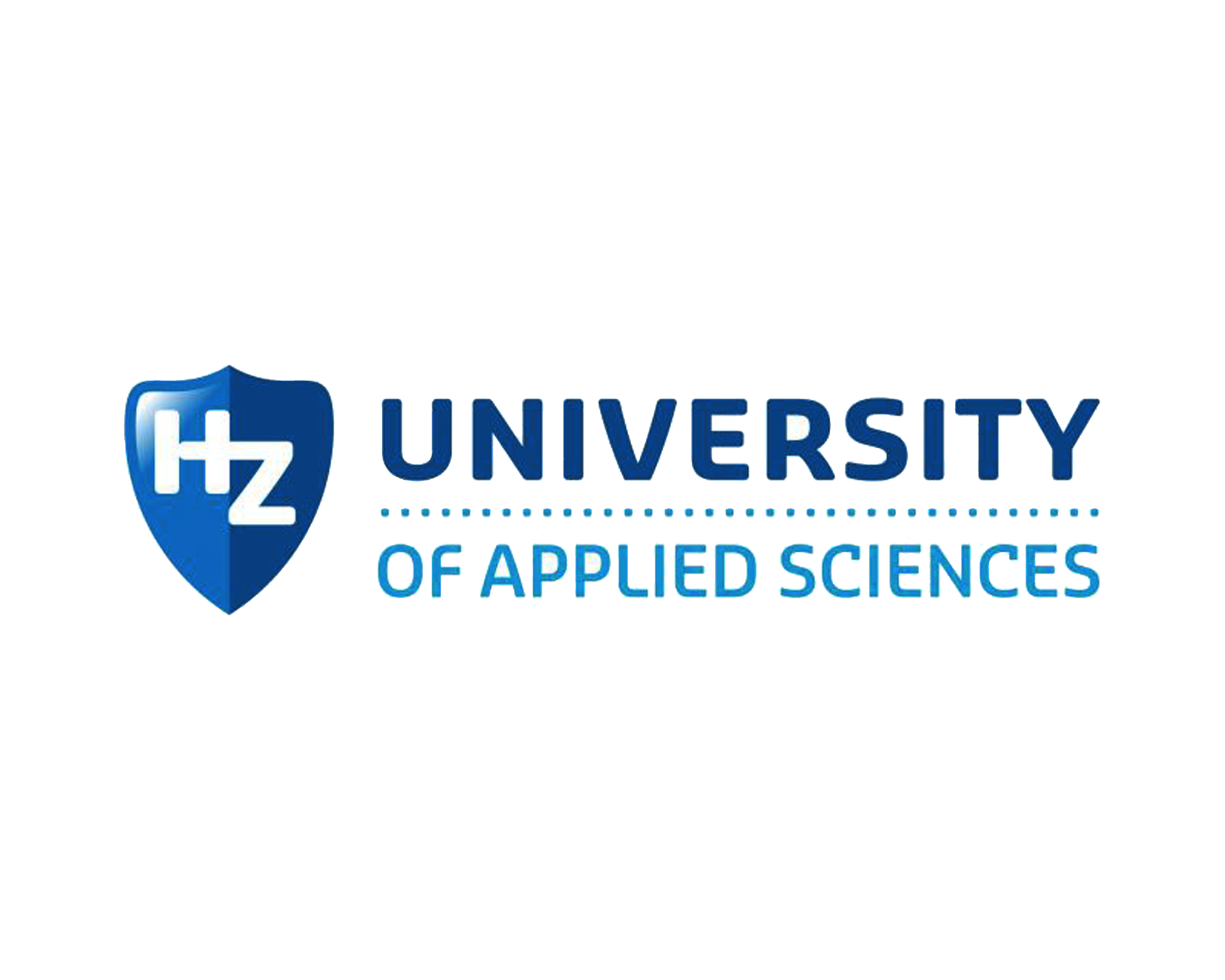 6
[Speaker Notes: Service Blue Print (uitleg wat is het) – Diensten  product (gemak) – Klant of relatie? Betrokkenheid van de klant]
Achtergrond Opdracht
Provincie Zeeland 
 Economische agenda 
 Ronde tafelgesprek 
 Dienstverlening
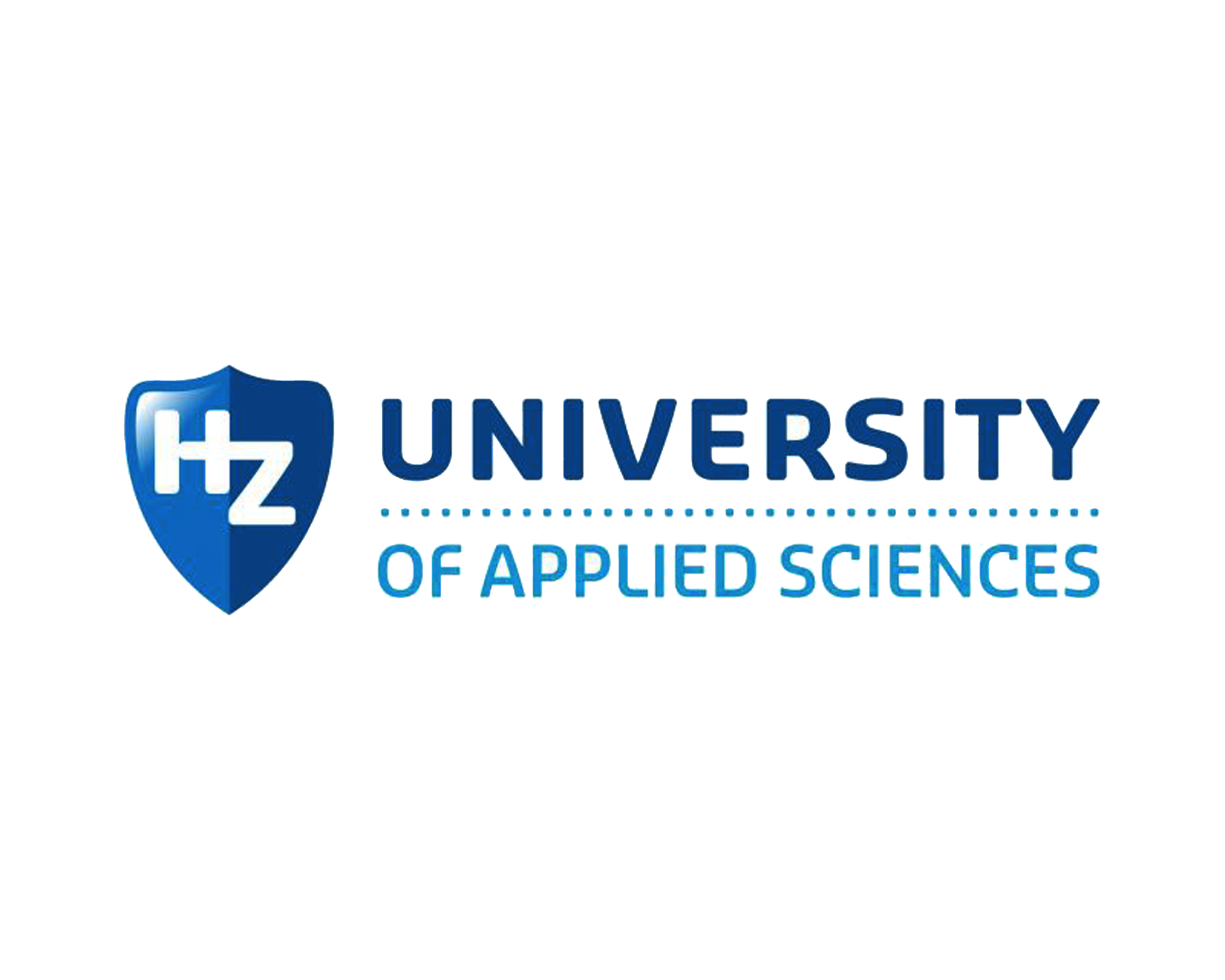 7
[Speaker Notes: Wat hield de opdracht in? 

Economische agenda, input van ondernemers / particiliers over de economische agenda. 

Waarom is er voor dit onderdeel gekozen? 

Alle facetten zitten hierin, social, face to face, etc.]
Doelstellingen Blue Print
Het gehele dienstverlening proces inzichtelijk maken
 Script 

 Faalpunten in kaart brengen
 Procesverbetering 

 Dienst implementeerbaar maken
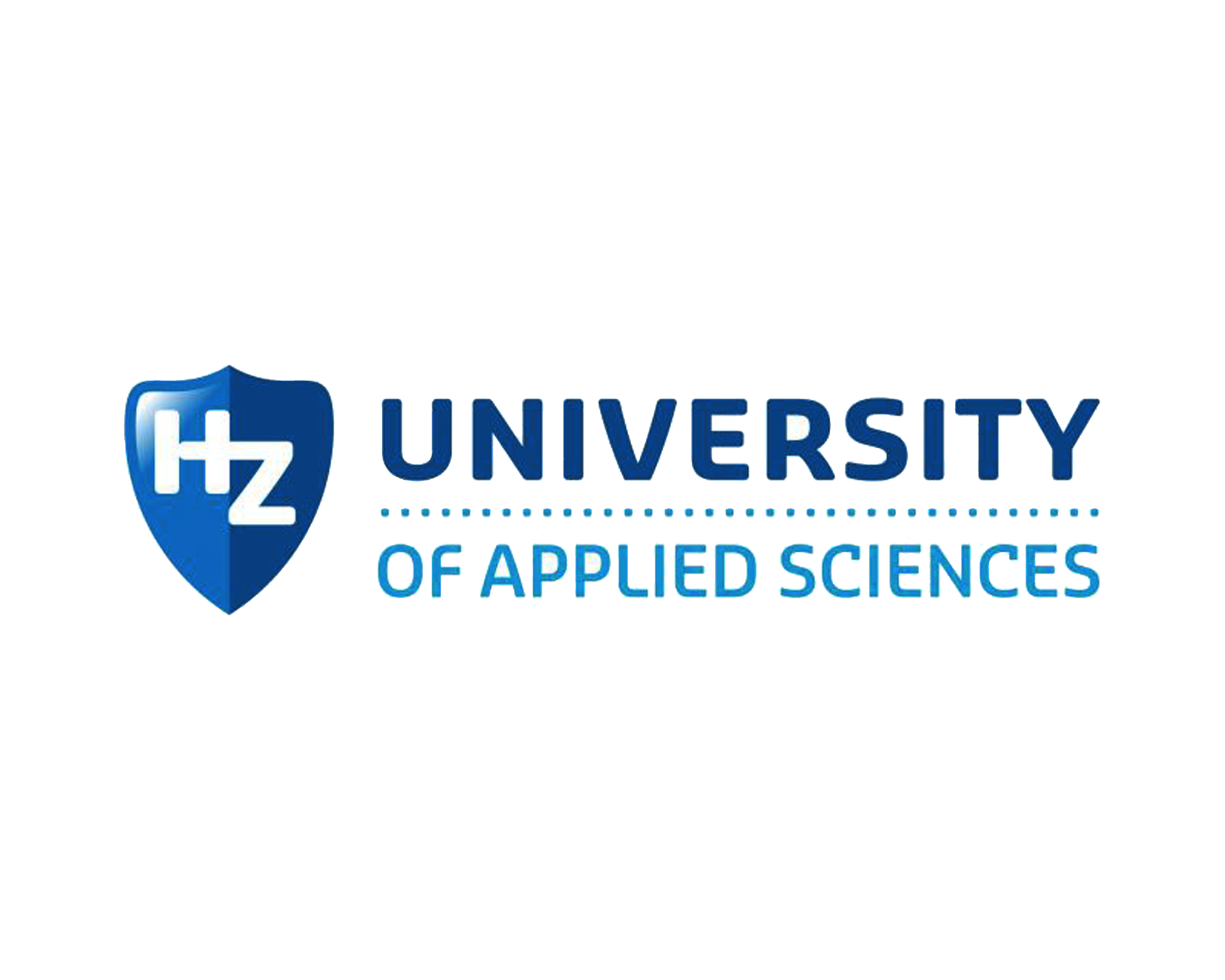 8
[Speaker Notes: Doelstellingen Blue Print 

Script

Faalpunten in kaart brengen

Dienst implementeerbaar maken – perspectief vanuit een bestaande dienst, als een nieuw product.]
Uitvoering
Dienstverlening in kaart brengen
 Interviews  
 Deelname 
 
 Service Blue Print
 Onderdelen 
 Faalpunten in kaart brengen 
 Front en Back office
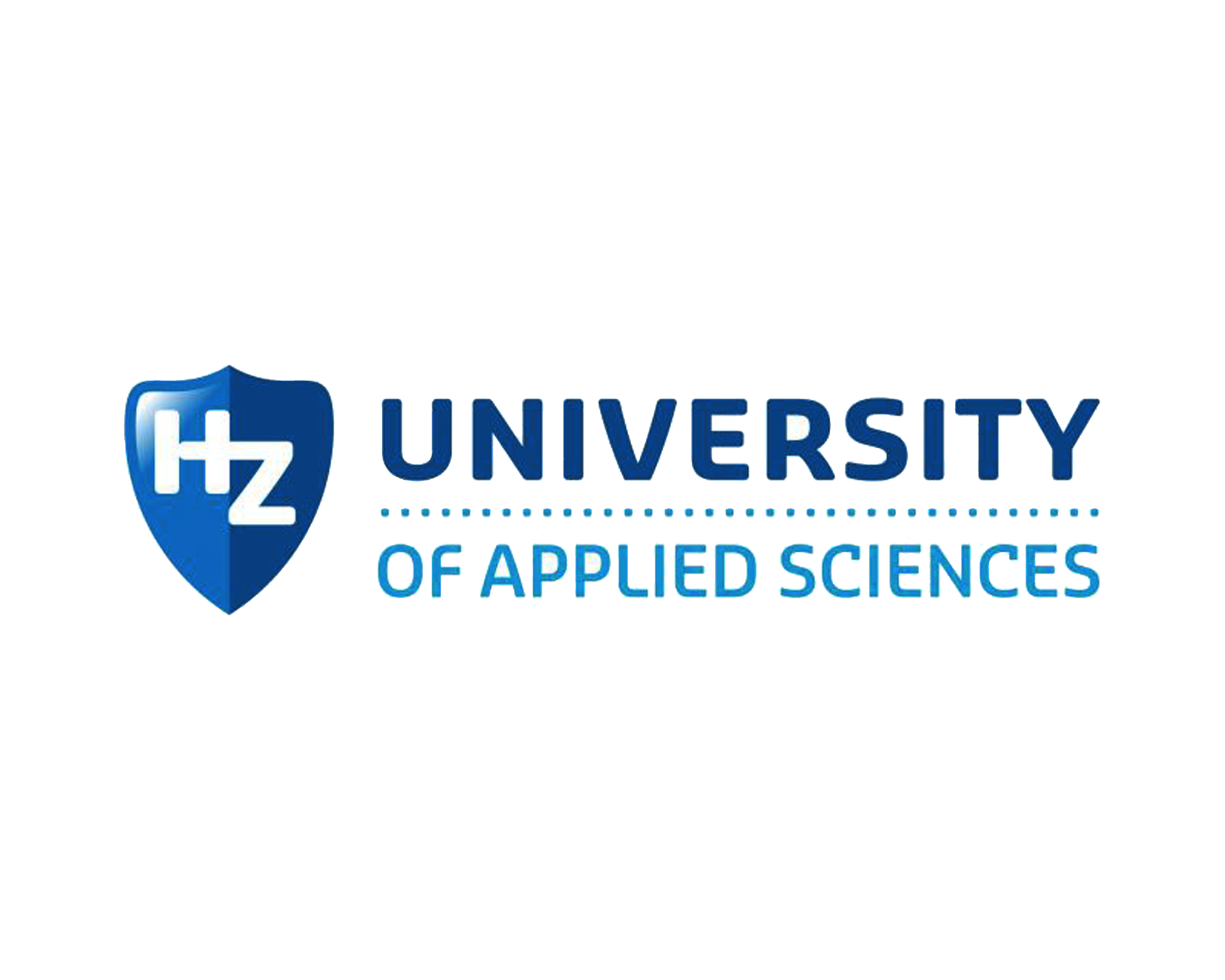 9
[Speaker Notes: Hoe hebben we de blue print kunnen maken

Faalpunten 

Front en Back office, terugkoppeling of interviews (back-offcie) en deelname (front office)]
Front – Back office
Wat wilt u wel zichtbaar maken voor uw klant?
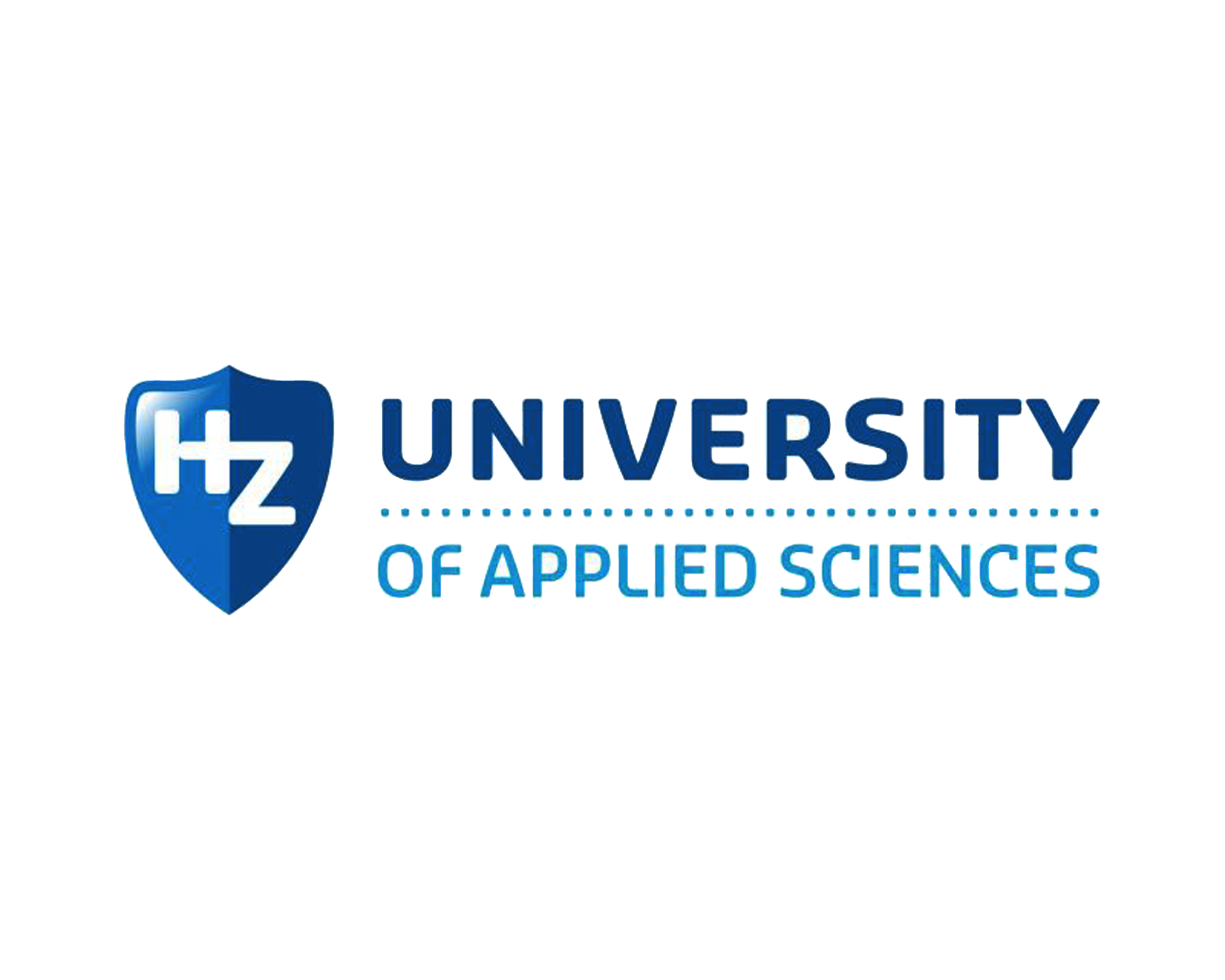 10
[Speaker Notes: Voorbeeld front en back office 

Wat wilt u wel zichtbaar maken? – voorbeeld  broodjes worden geserveerd.]
Oplevering
Advies 
 Service Blue Print 
 Faalpunten
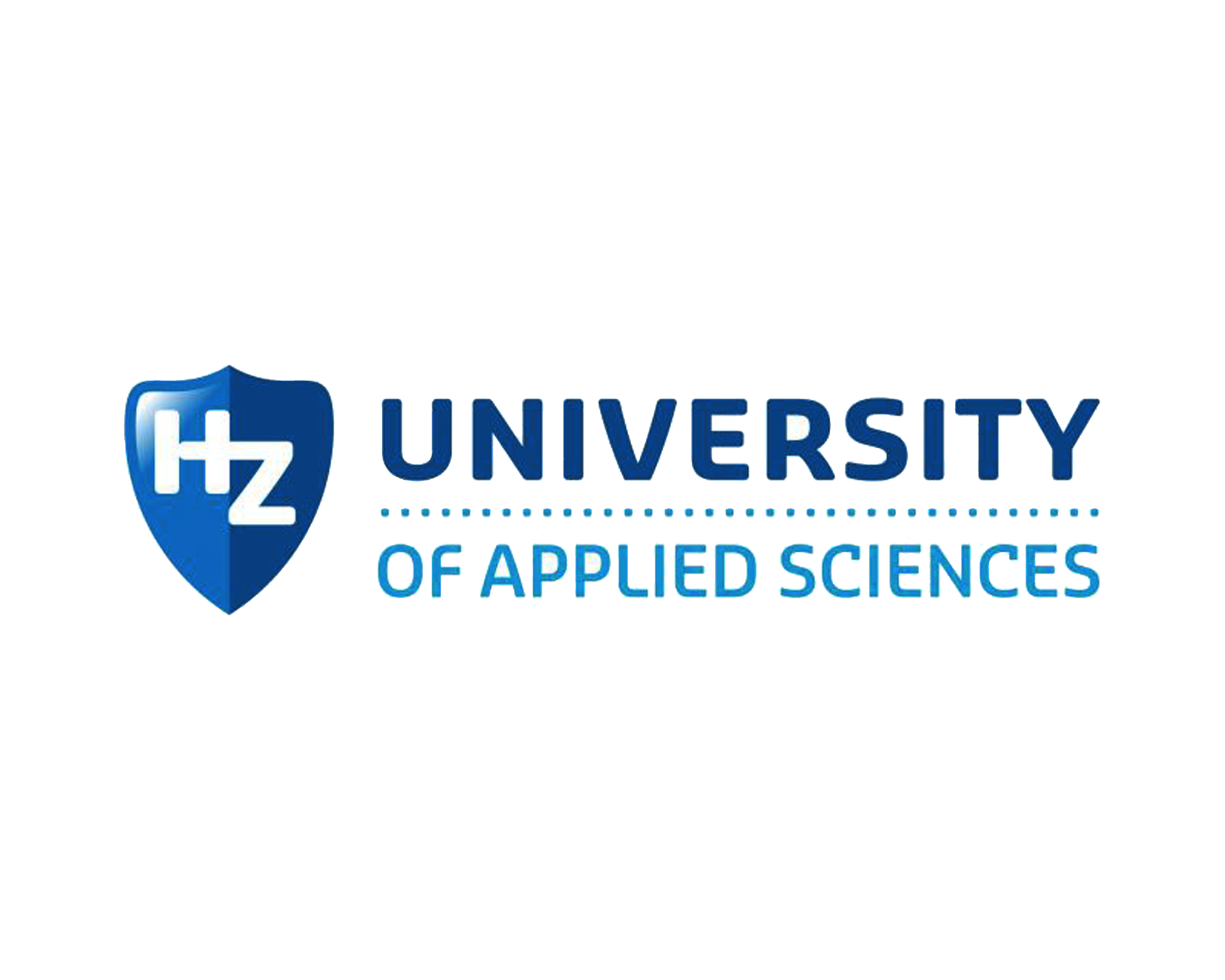 11
[Speaker Notes: Aanlevering – Blue print – Faalpunten (advies)]
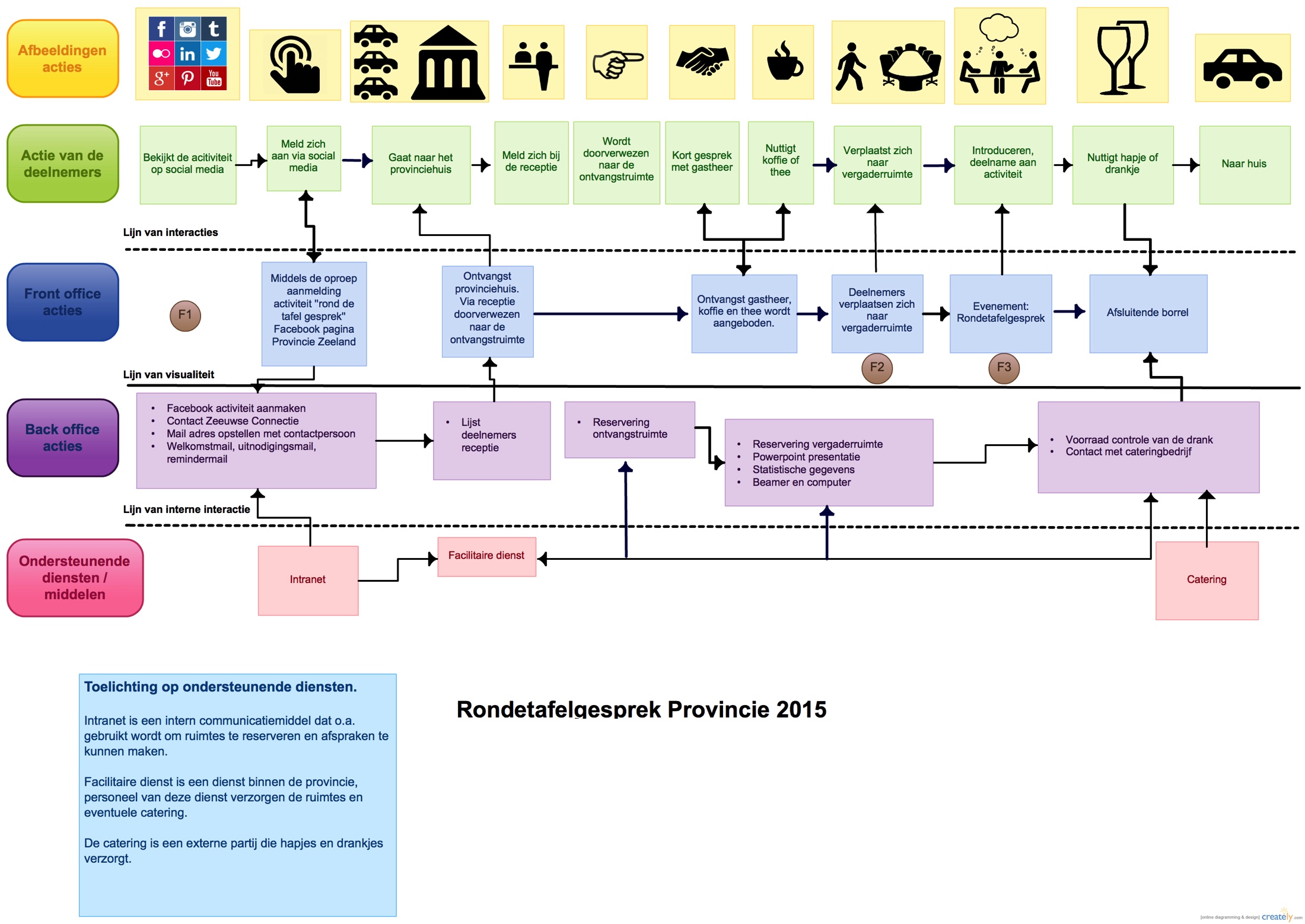 12
[Speaker Notes: Onderdelen toelichten

Actie – front – back – ondersteunende diesnten]
Blue Print
Actie van de deelnemer
 Meld zich aan via social media
 Front office 
Activiteit op Facebook met oproep
 Back office 
 Facebook activiteit aanmaken
 Mails
 Archiveren  
 Ondersteunende diensten
Intranet
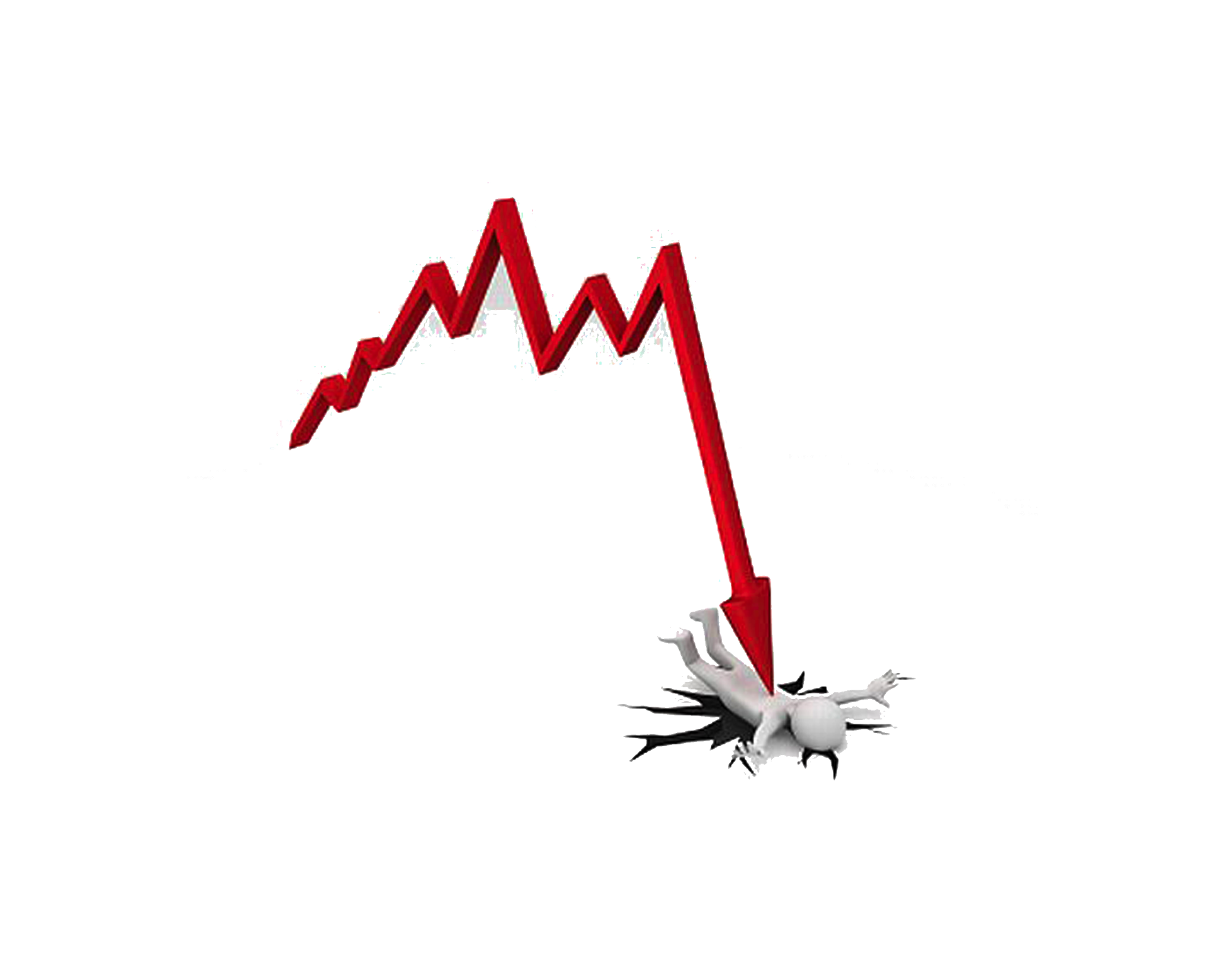 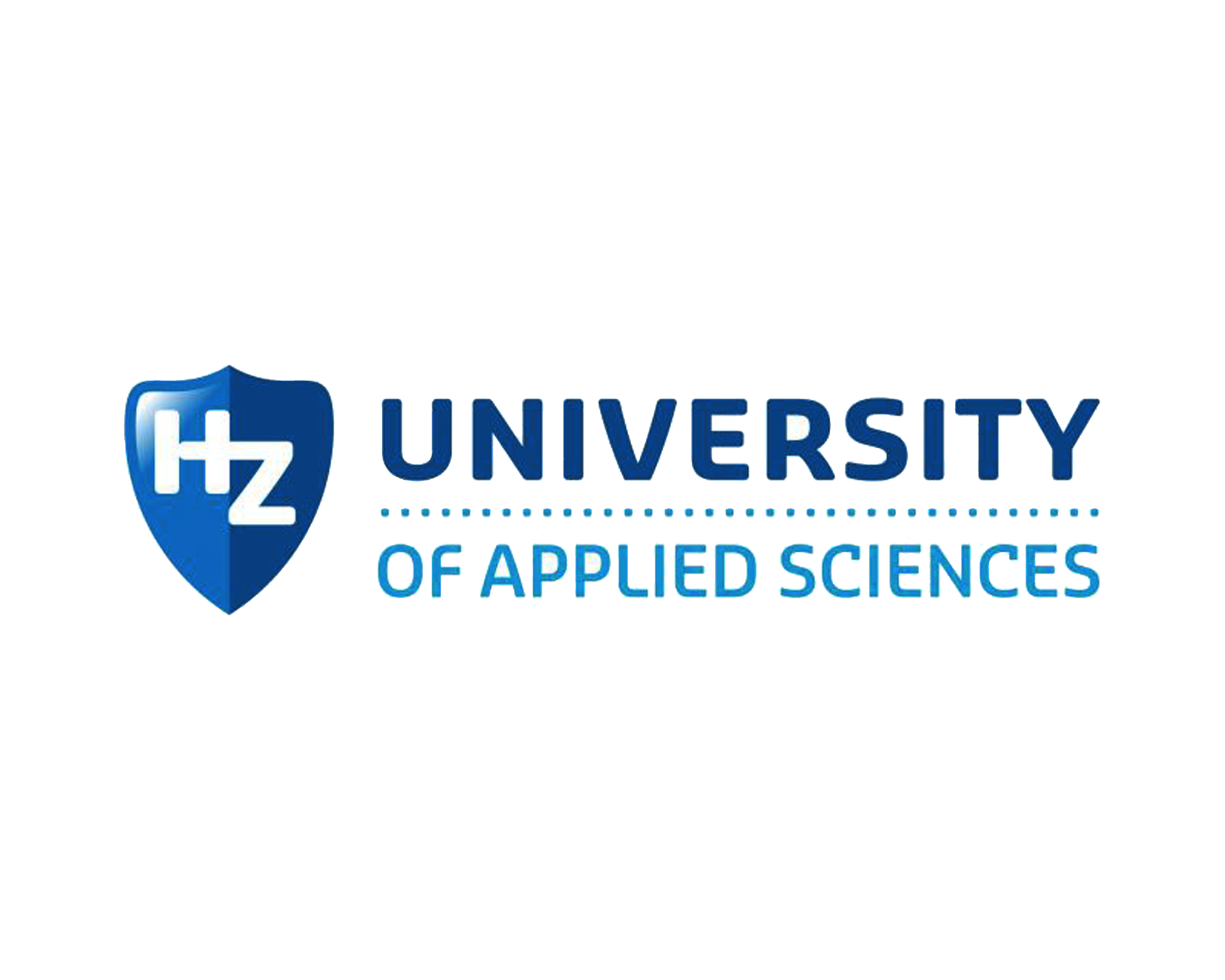 13
[Speaker Notes: Onderdeel toelichten van de blue print 

Faalpunt: Reminder mail]
Toekomst
Toevoeging voor studenten  
 Co-creatie
 Samenwerking 
 Sturing
 Belangrijk voor uw bedrijf?
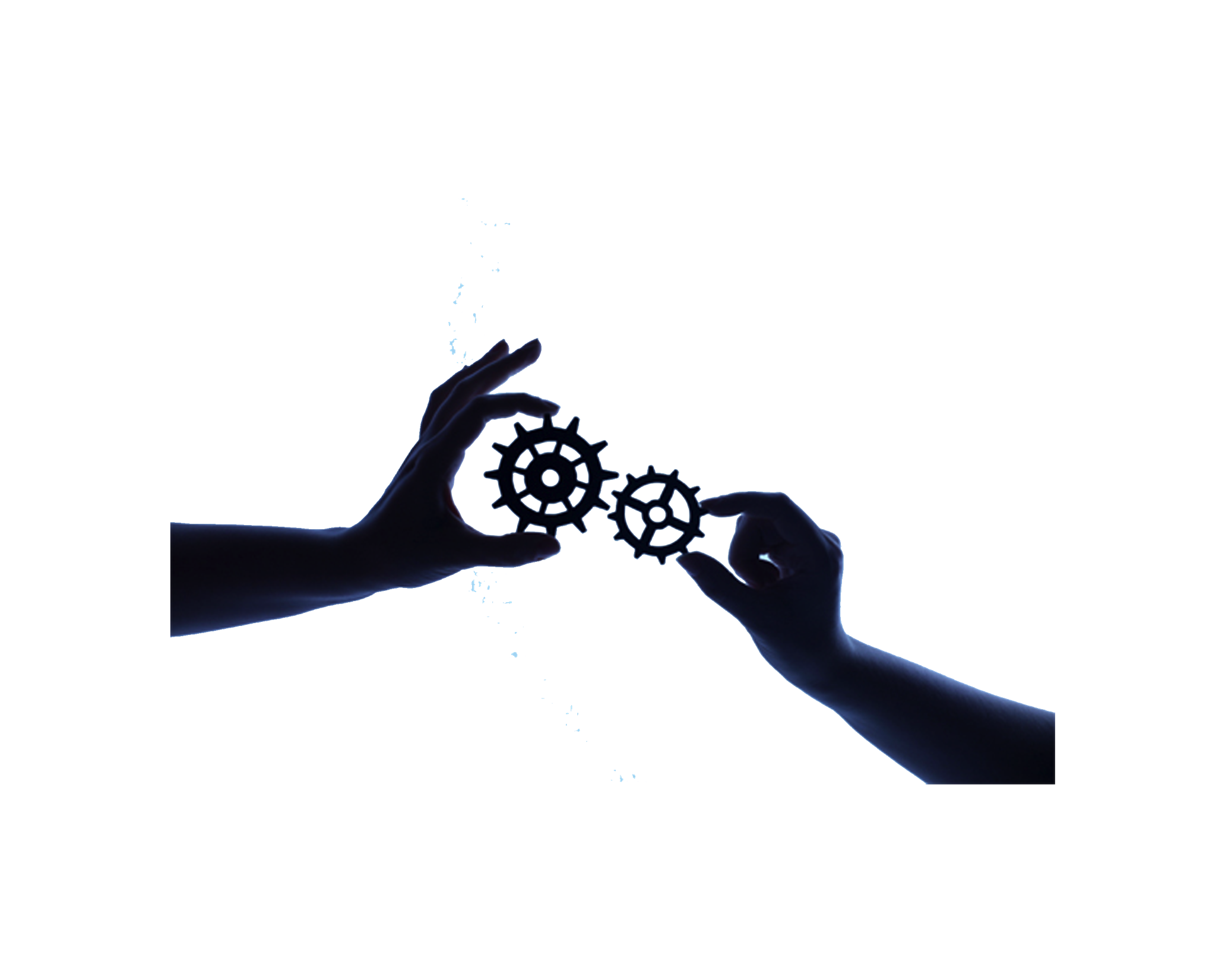 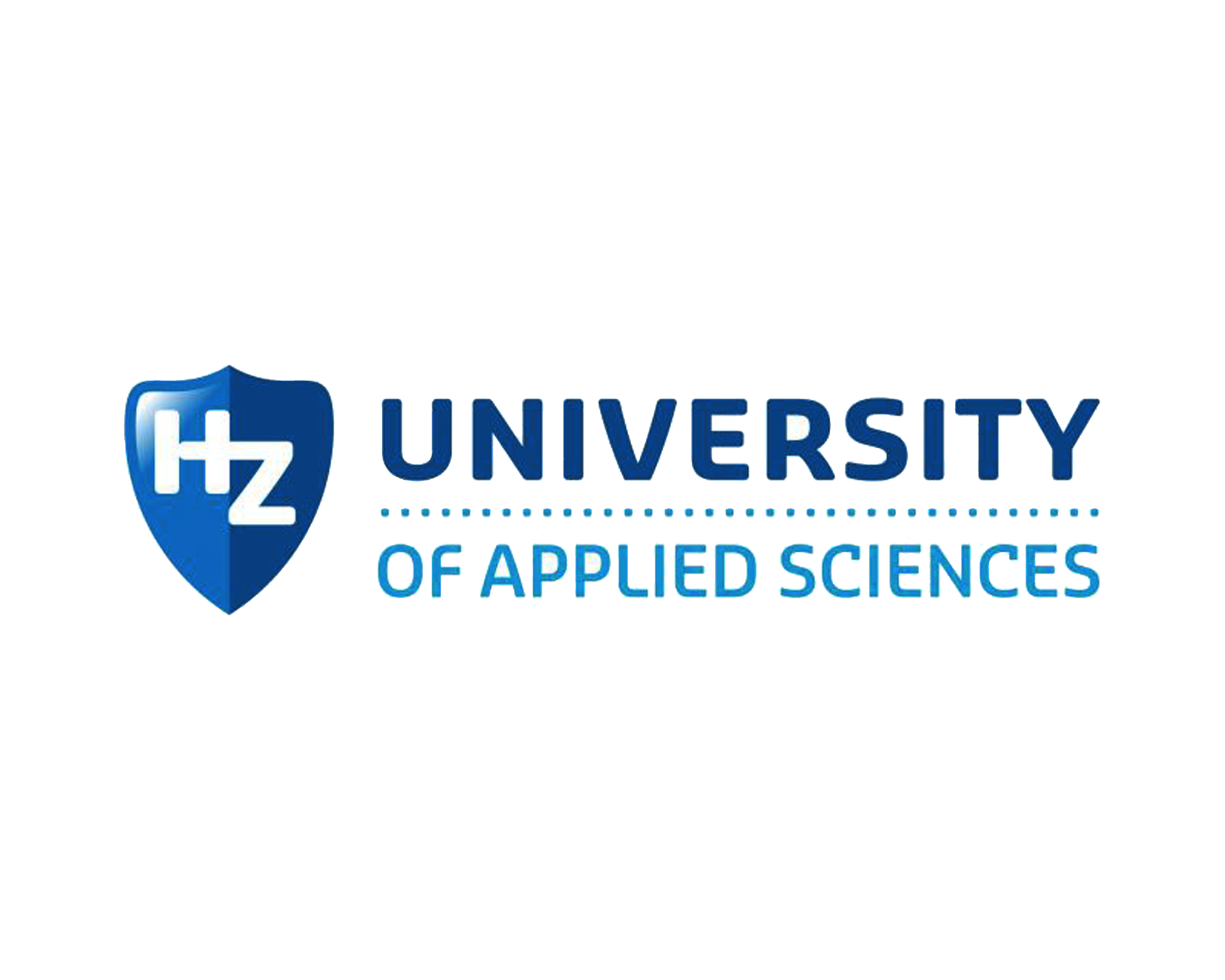 14
[Speaker Notes: Toevoeging voor studenten, geeft overzicht in marketing proces 

Co-creatie – klanten willen onderdeel zijn, ieder op zijn eigen manier

Moet wel sturing plaats vinden 

Belangrijk voor uw bedrijf?  hoe toepasbaar is het?]
Toepasbaarheid
Toegankelijk
 Handleiding 
 Specifiek 
 Voor elke afdeling
 Overzicht
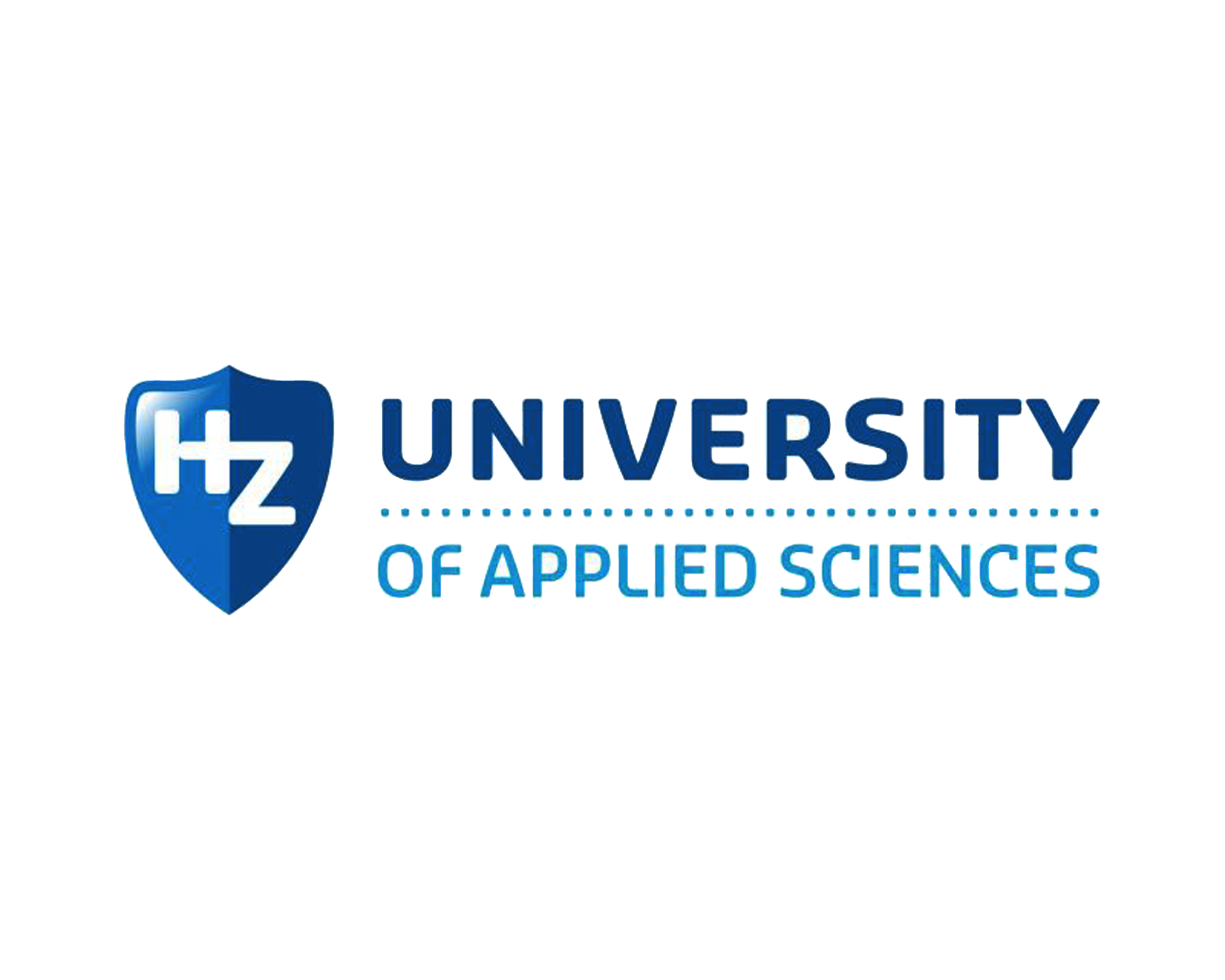 15
[Speaker Notes: Erg toegankelijk voor alles 

Handleiding voor (nieuwe) medewerker?

Specifiek voor elke afdeling?

Creëert overzicht]
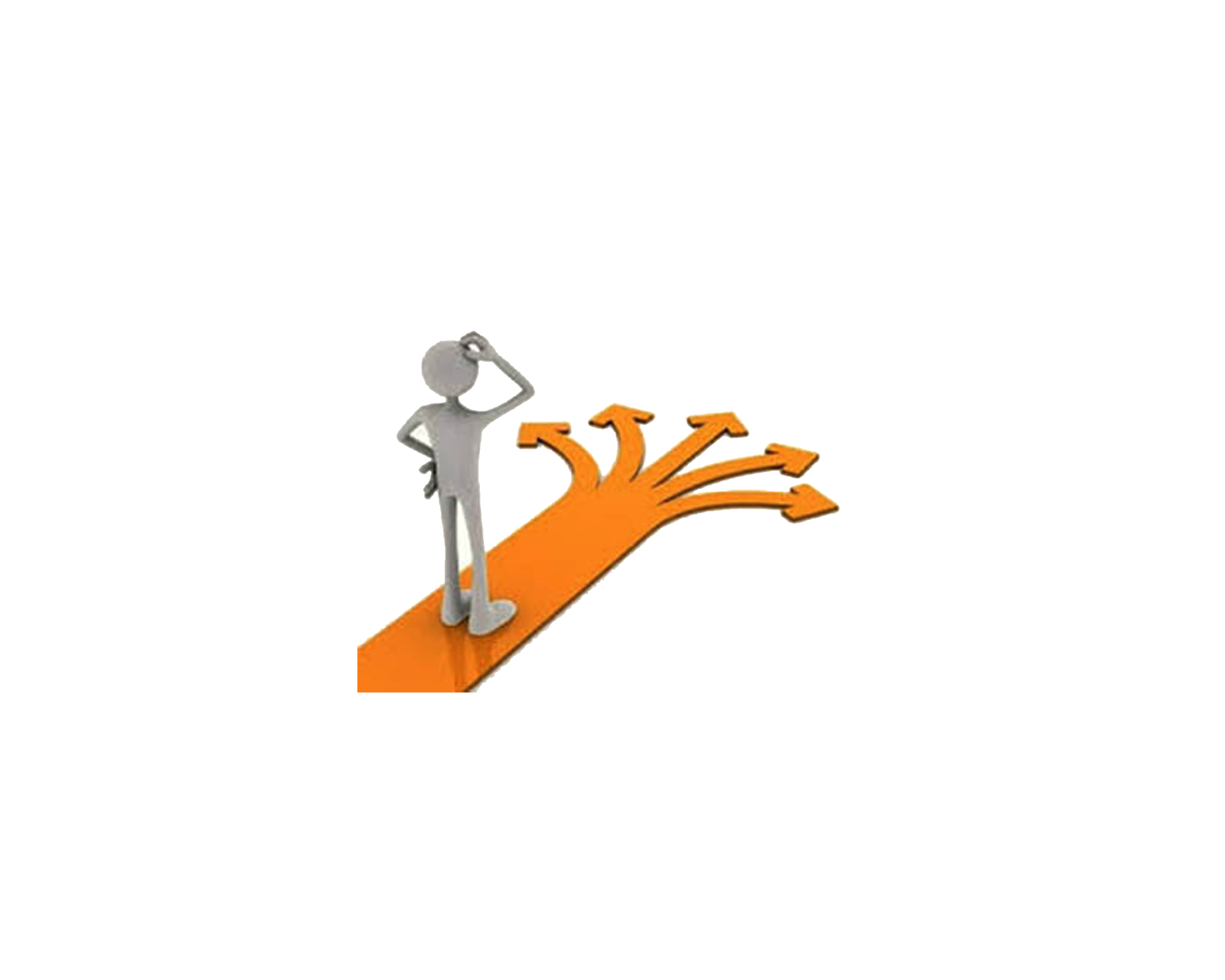 Voorbeeld
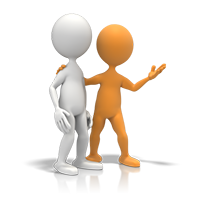 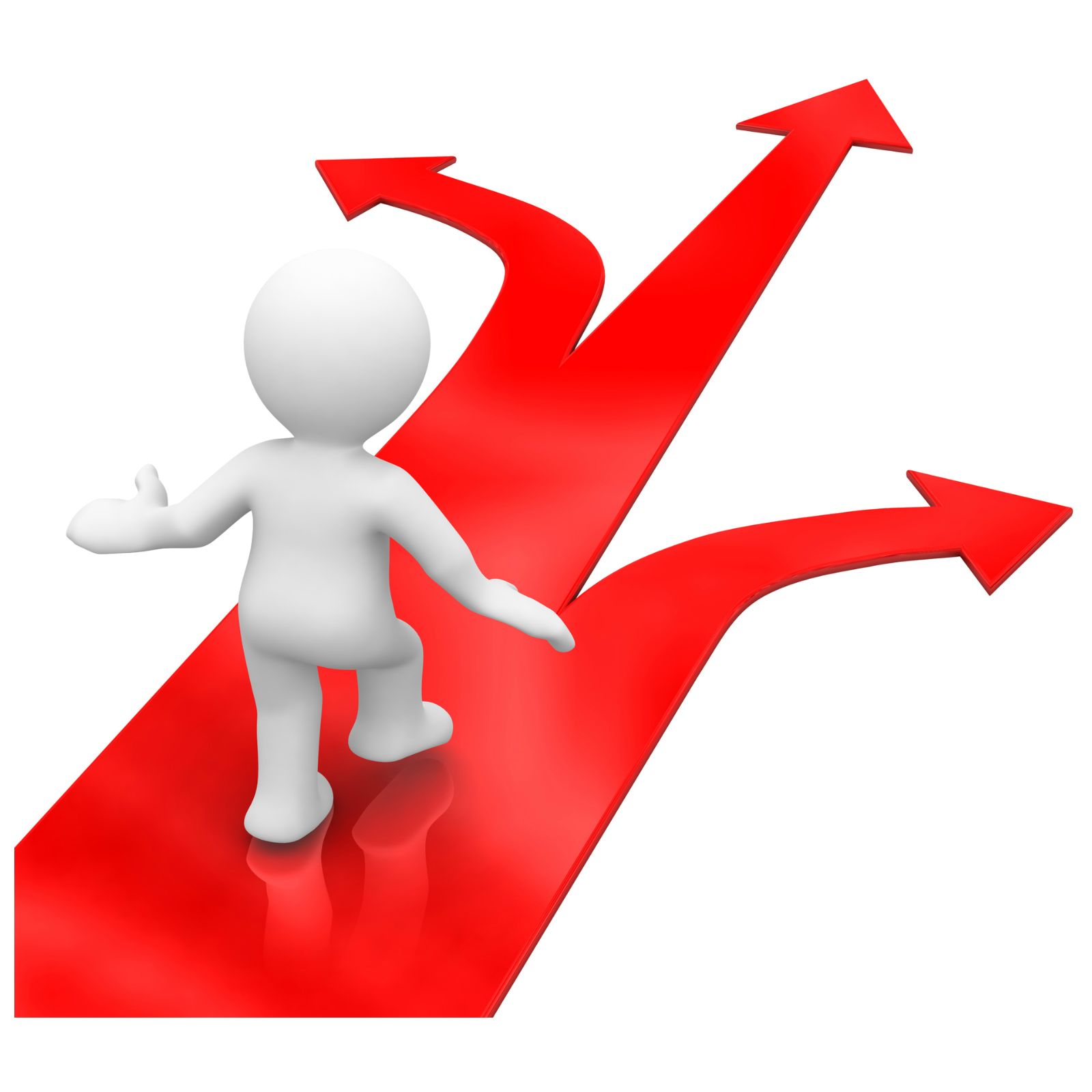 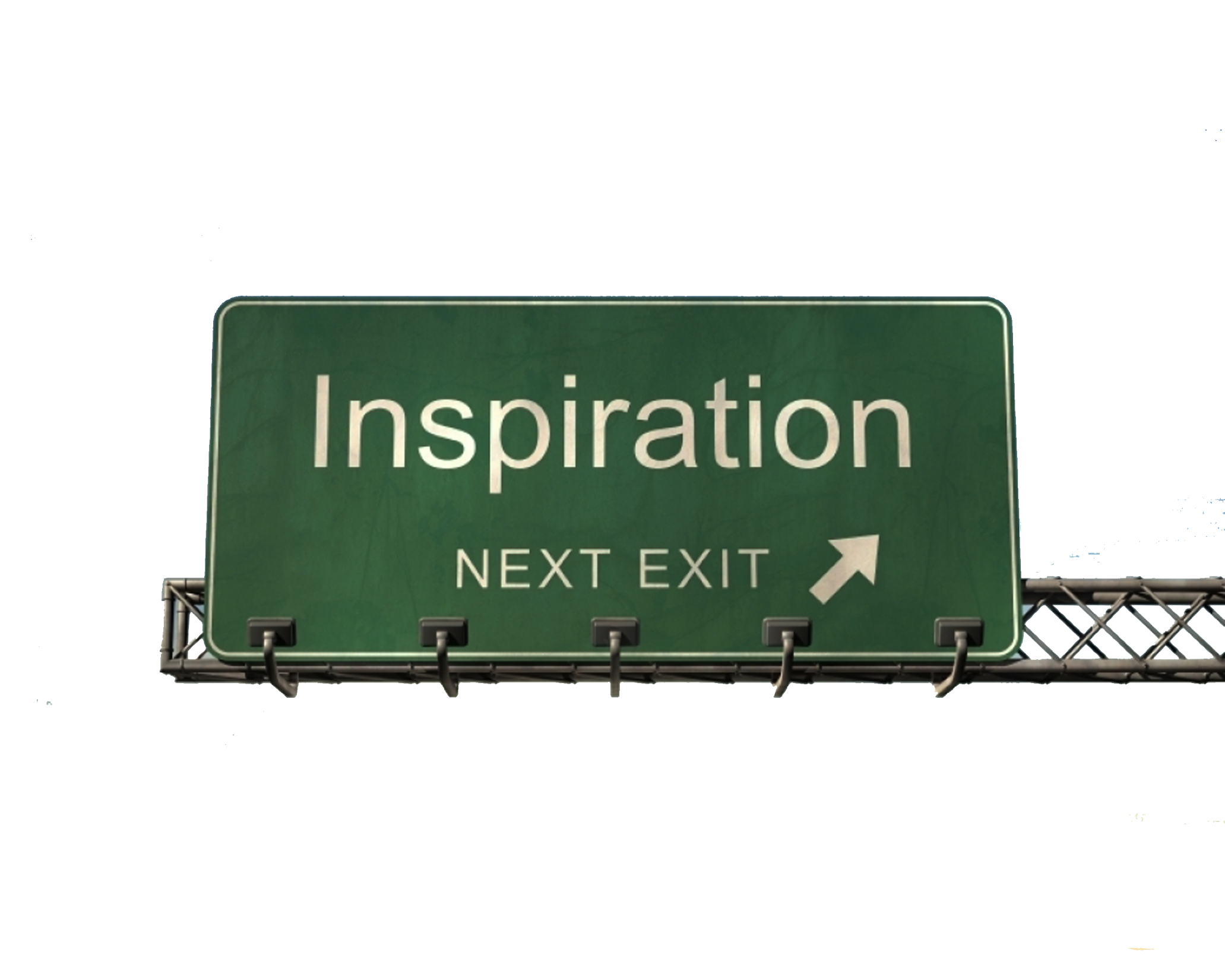 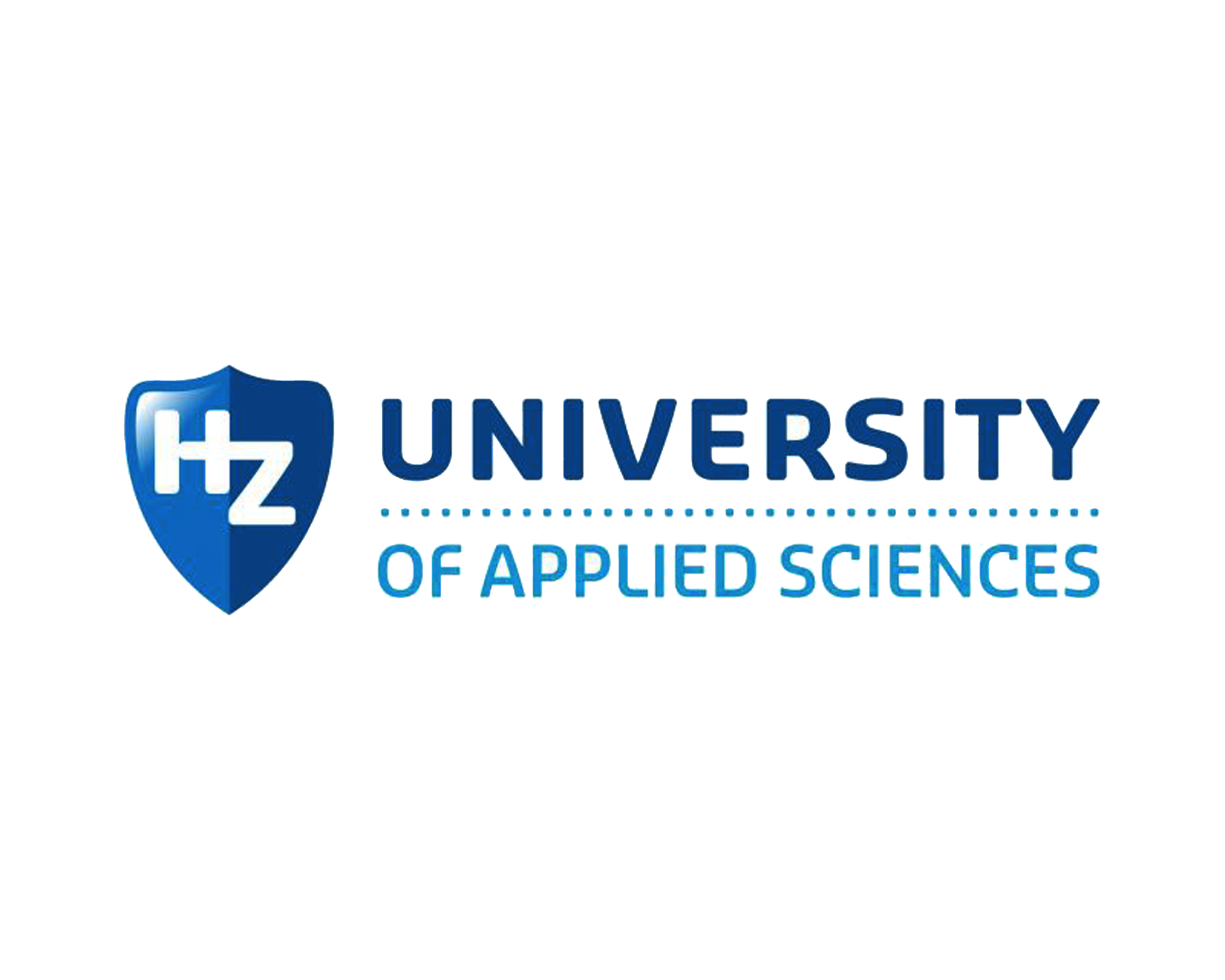 16
[Speaker Notes: Klein onderdeel customer journey van Roompot]
Inspiratie
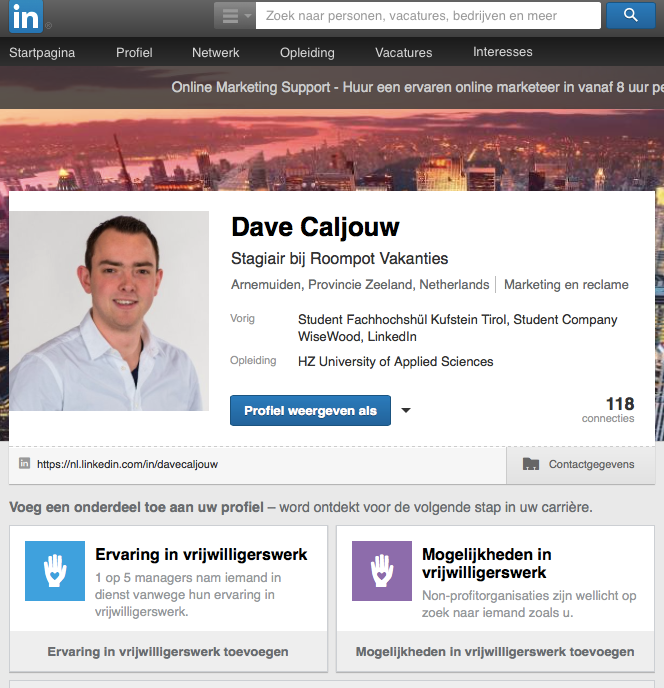 17
[Speaker Notes: Hoe kan ik er voor zorgen dat u mij over een half jaar nog niet ben vergeten? Dat is ook uw doel, toch? 

Laatste plaatje: ik hoop dat ik u heb mogen inspireren tijdens deze presentatie.]
Dank voor uw aandacht!
Vragen en/of opmerkingen?
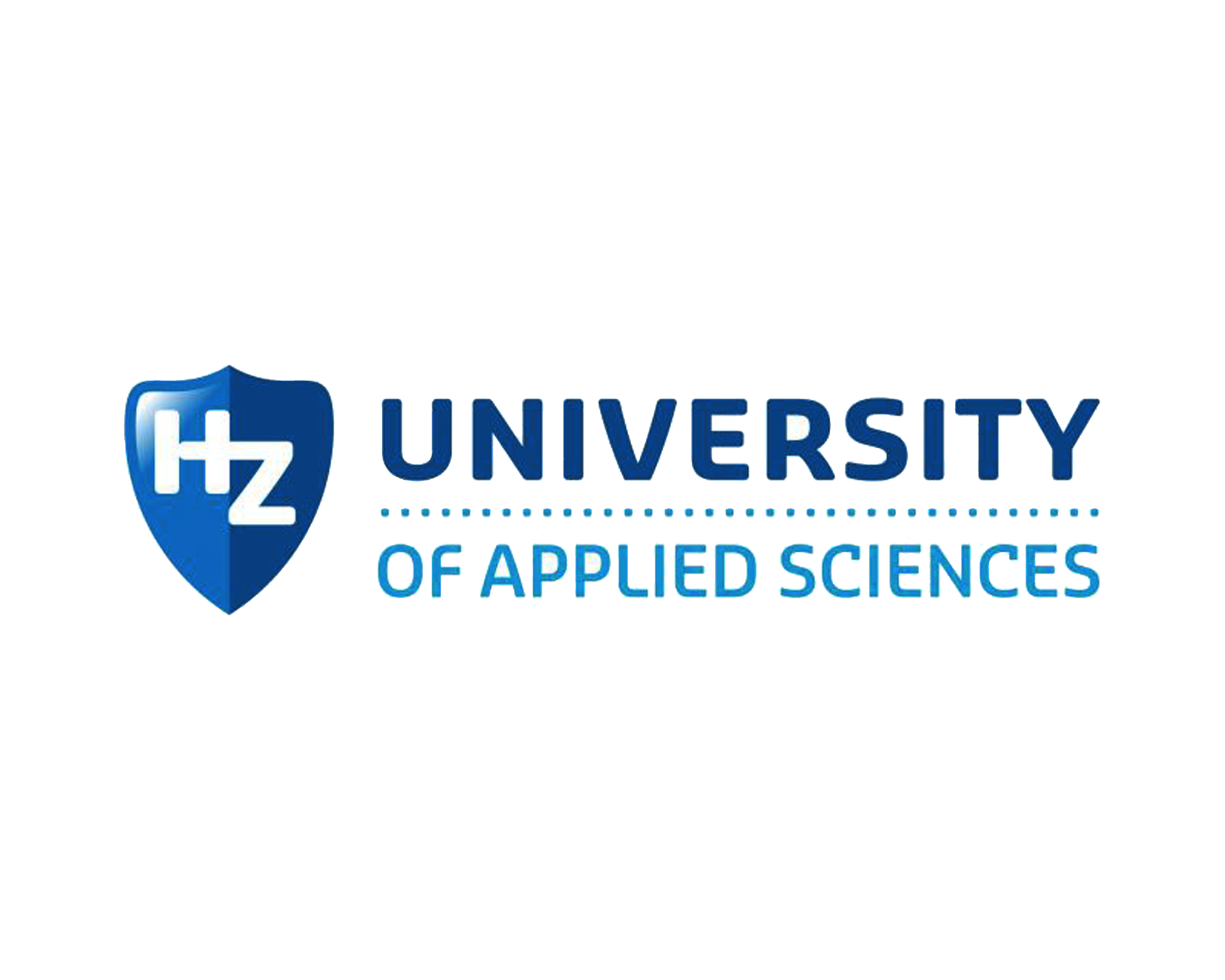 18
[Speaker Notes: Dankwoord. Vragen??]